МБДОУ «Белозерьевский детский сад»
Наш детский сад
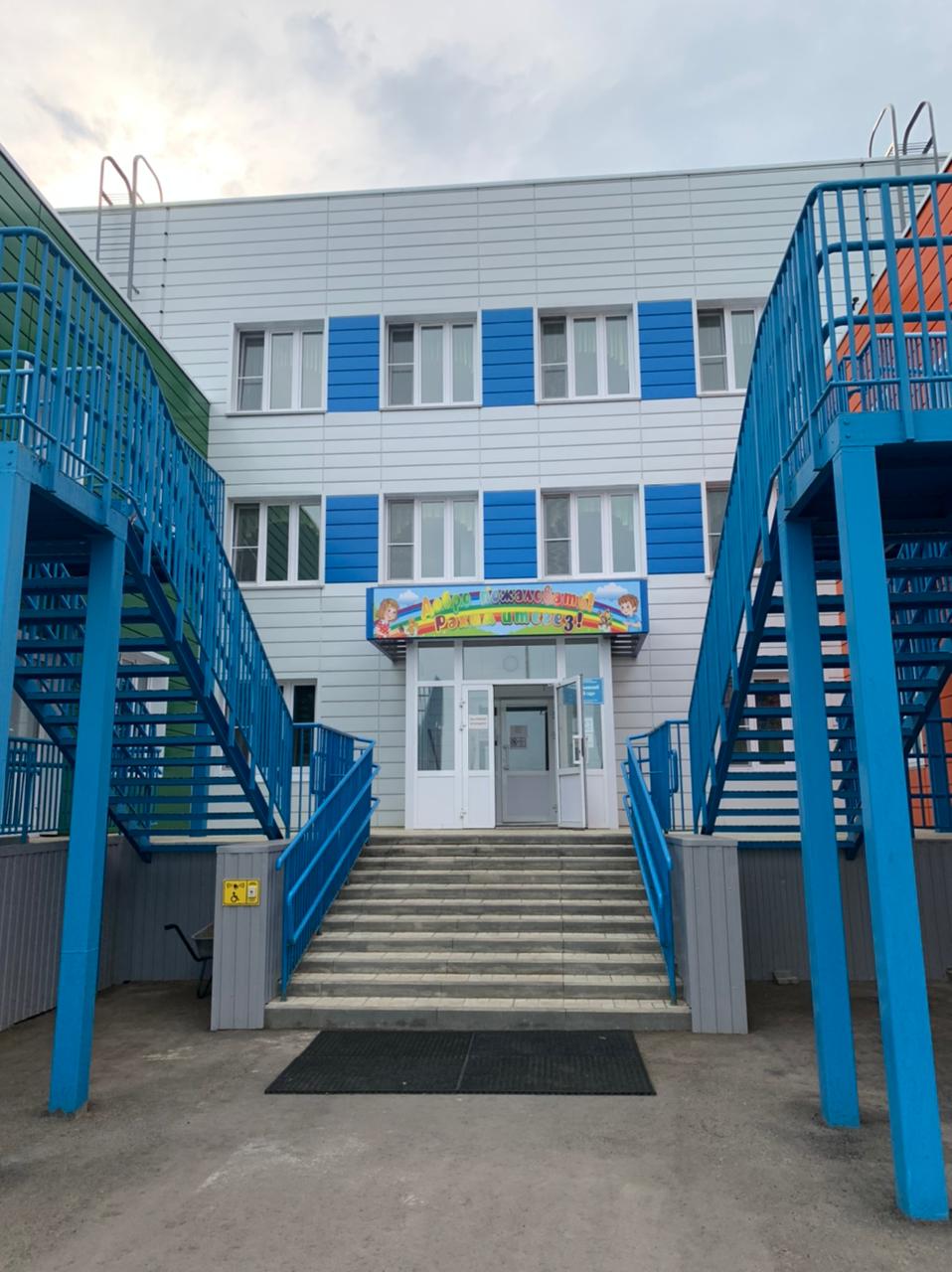 Территория детского сада
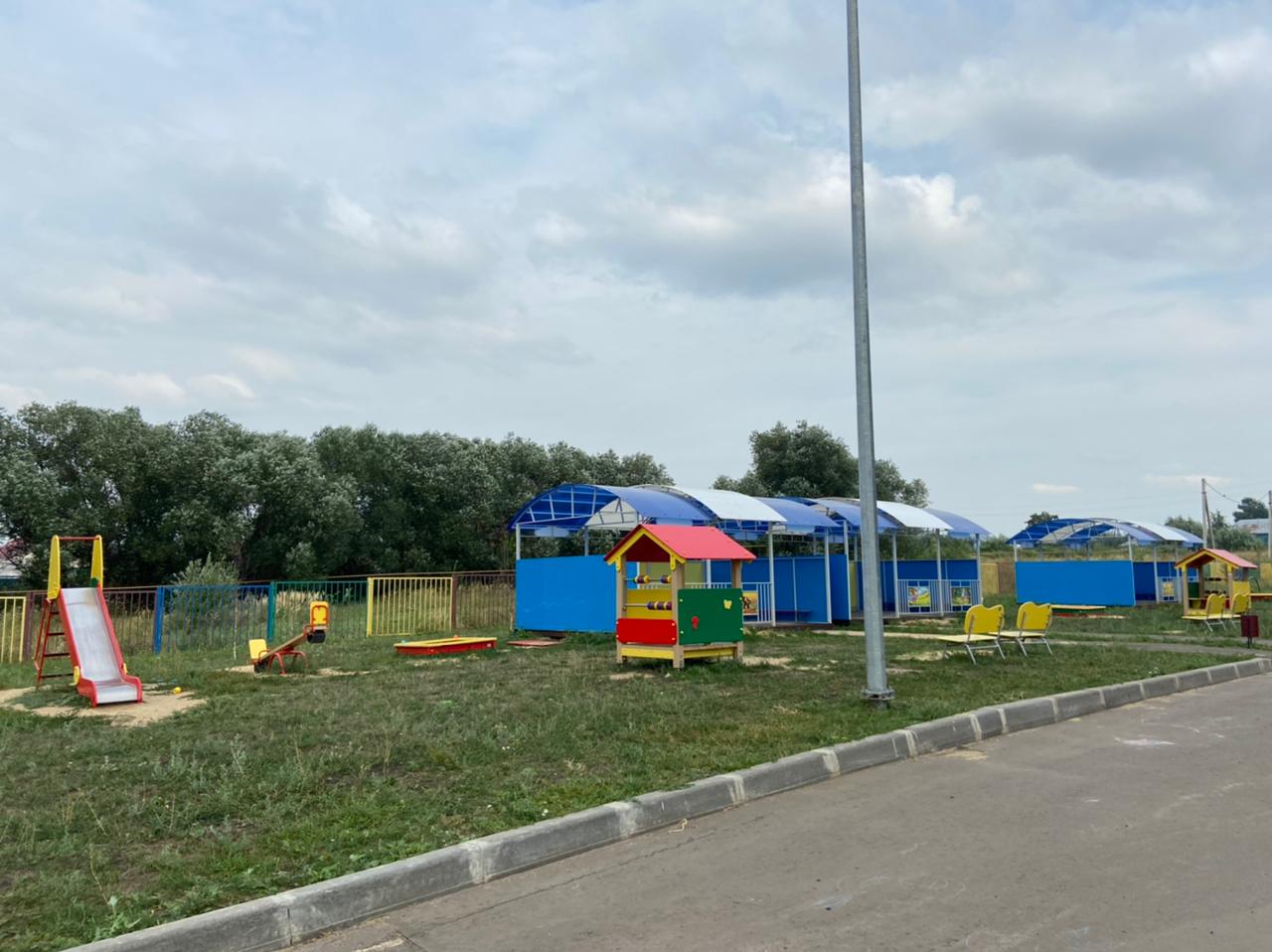 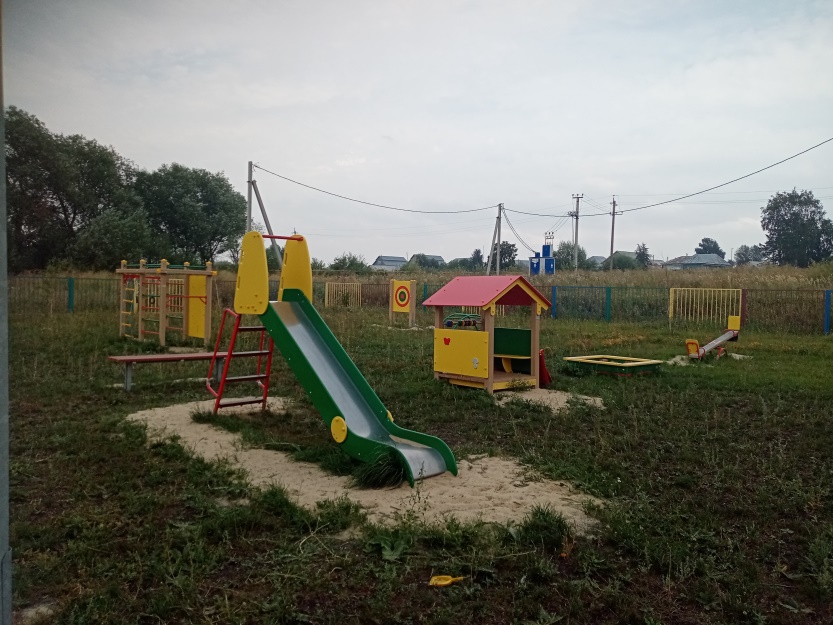 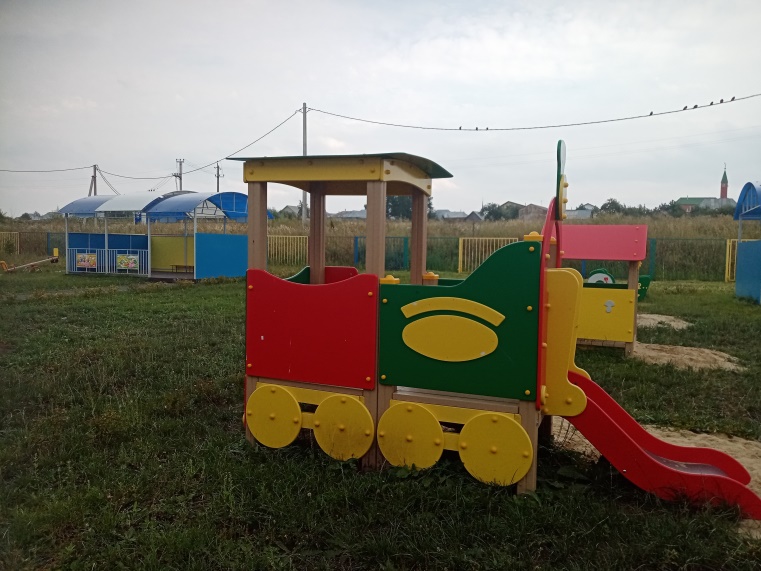 Холл
Кабинет заведующего
Методический кабинет
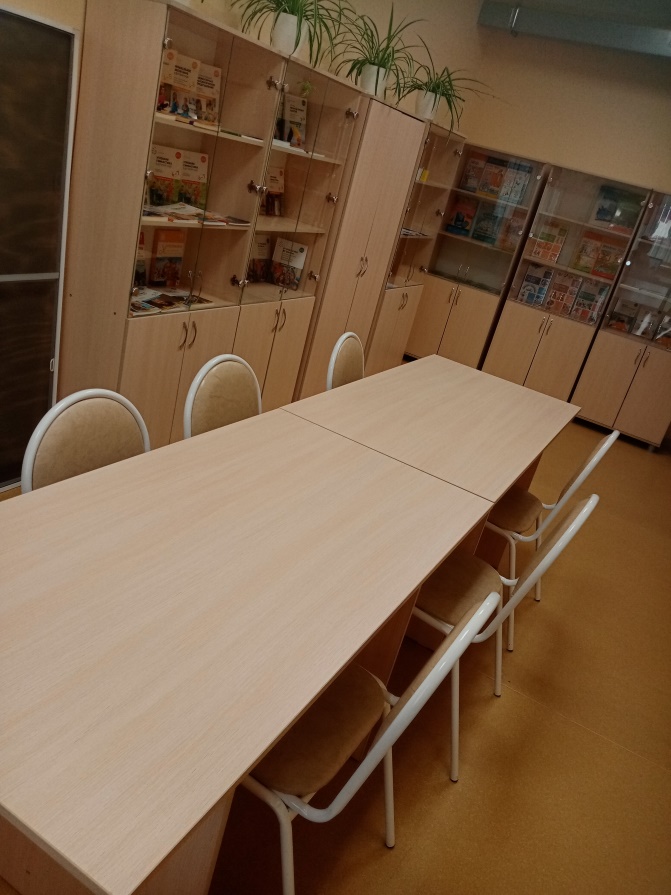 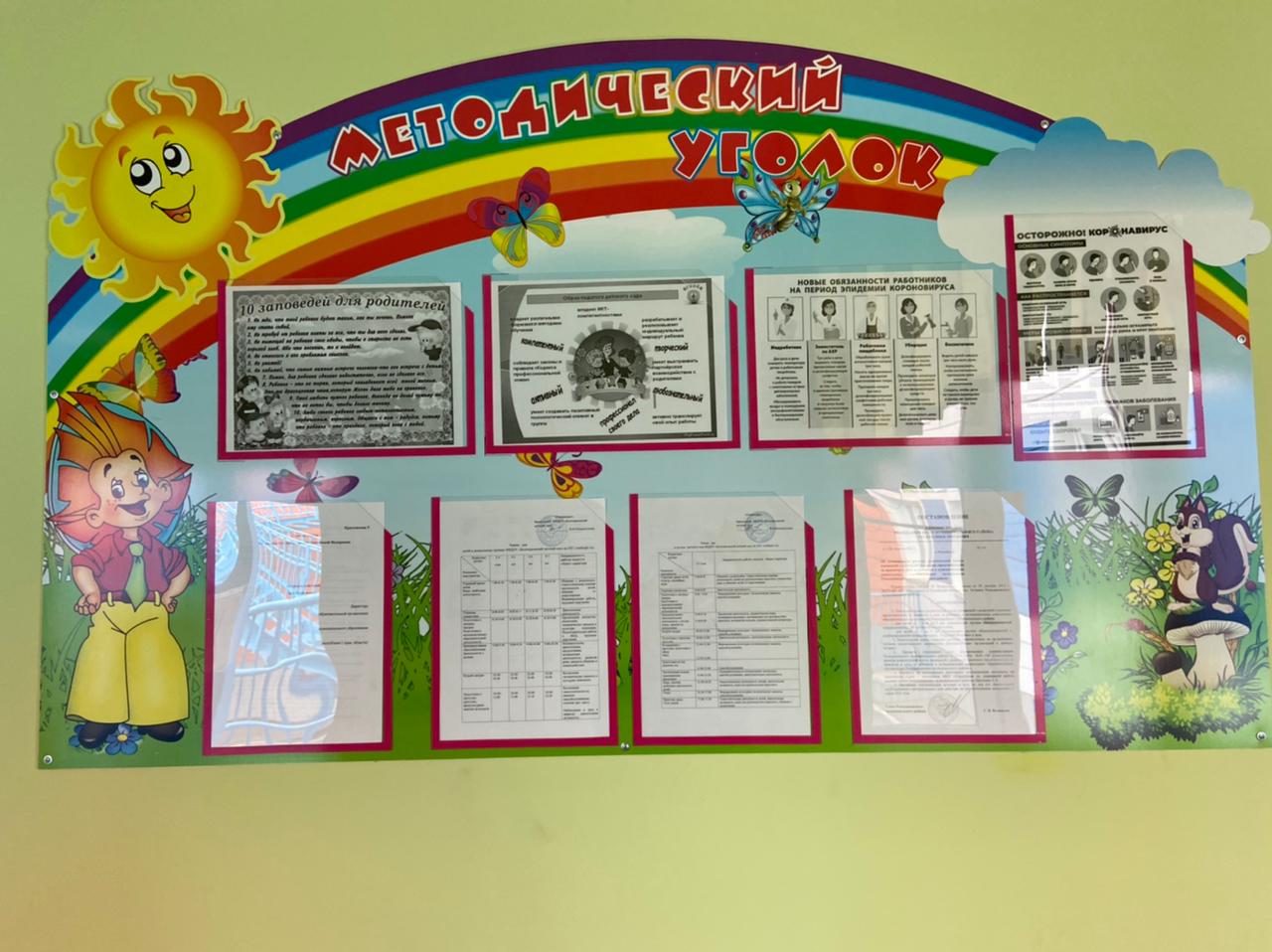 Кабинет логопеда
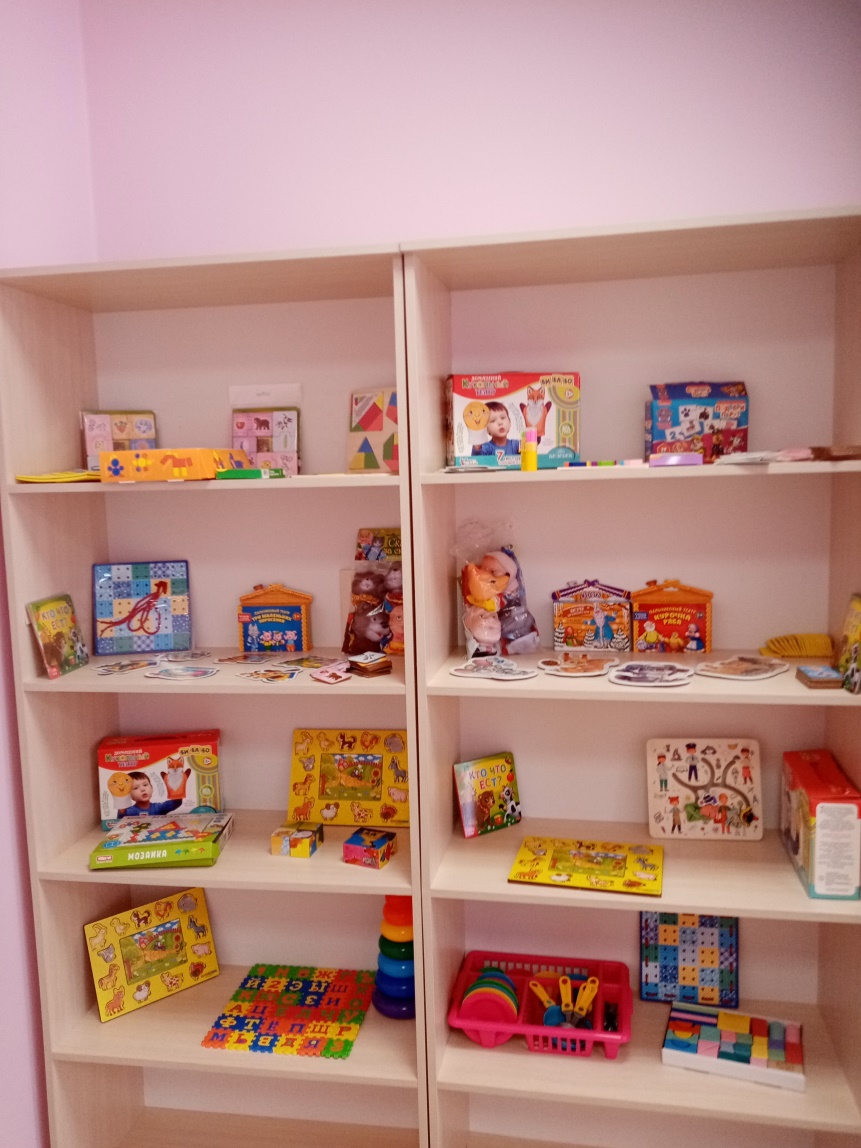 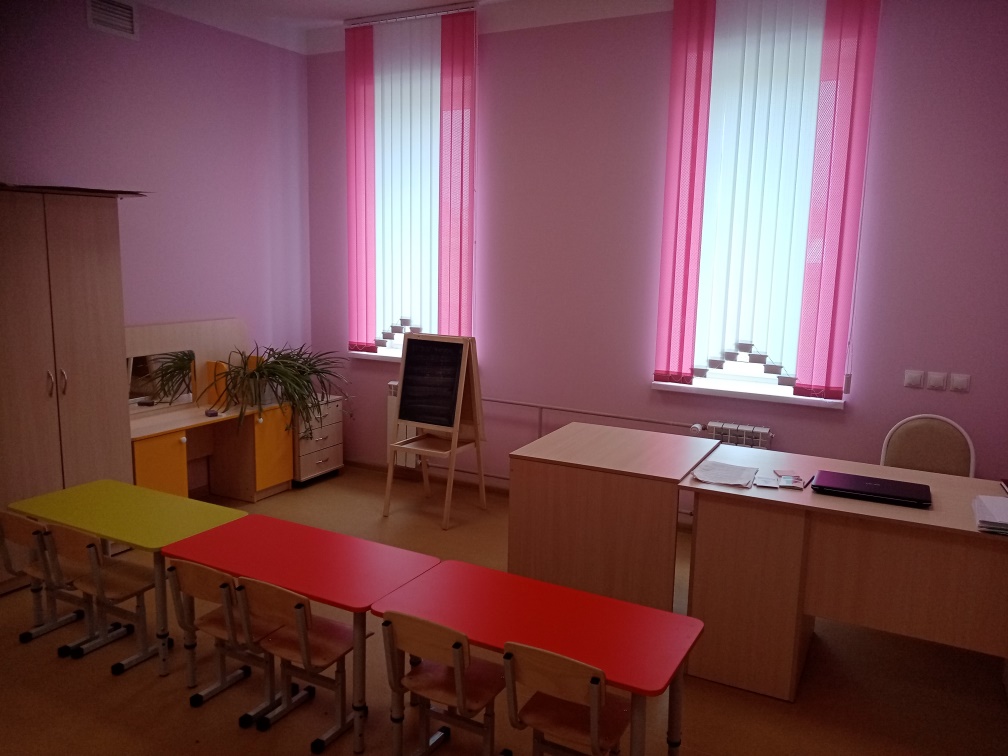 ИЗО студия
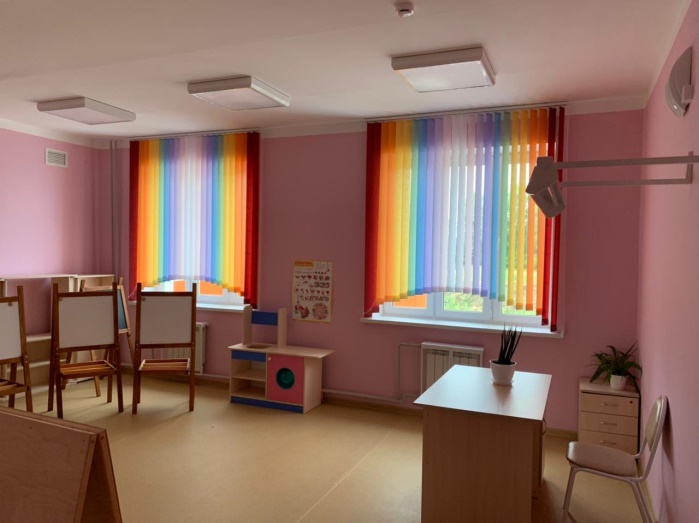 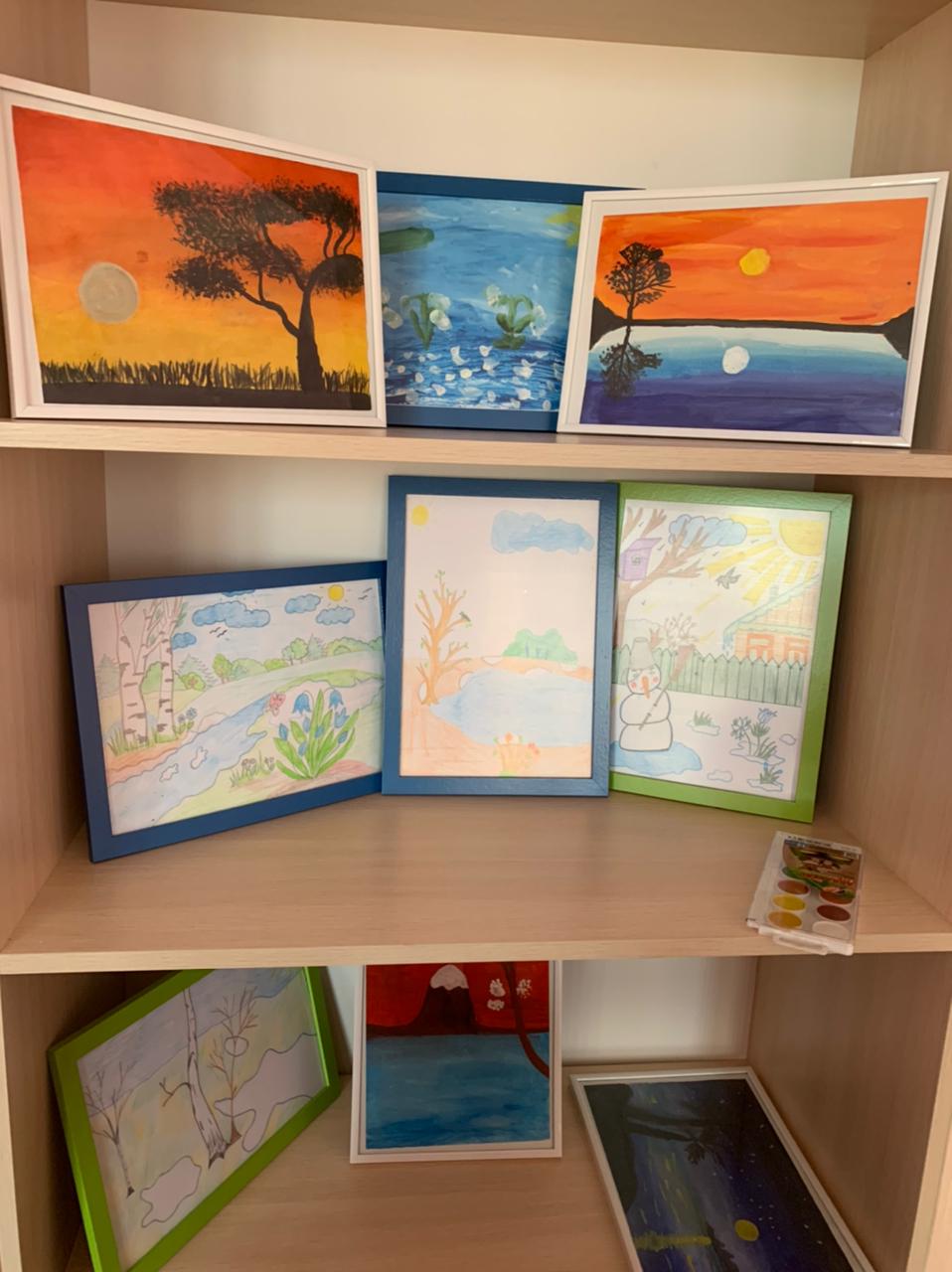 Физкультурный зал
Кабинет психолога
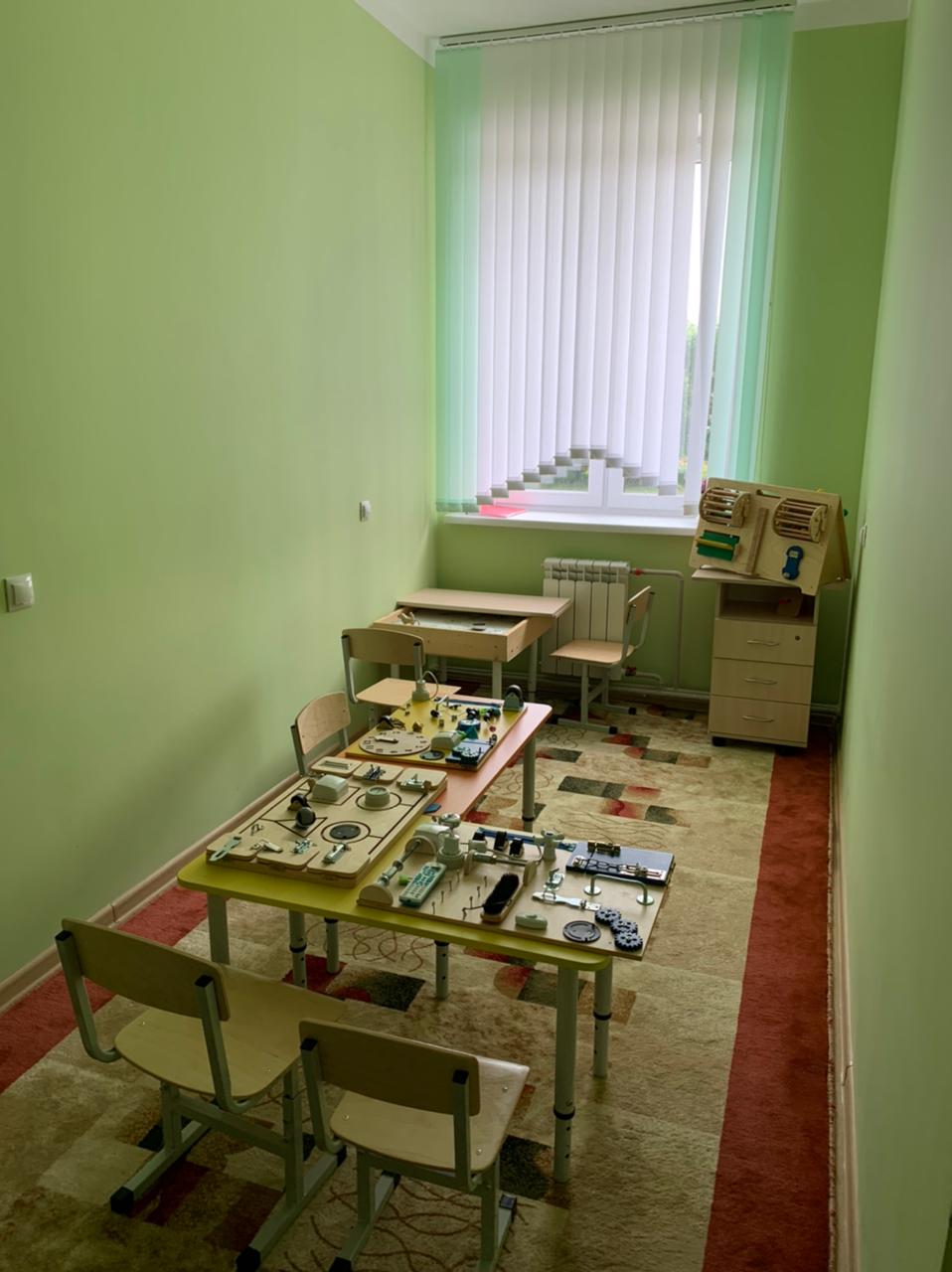 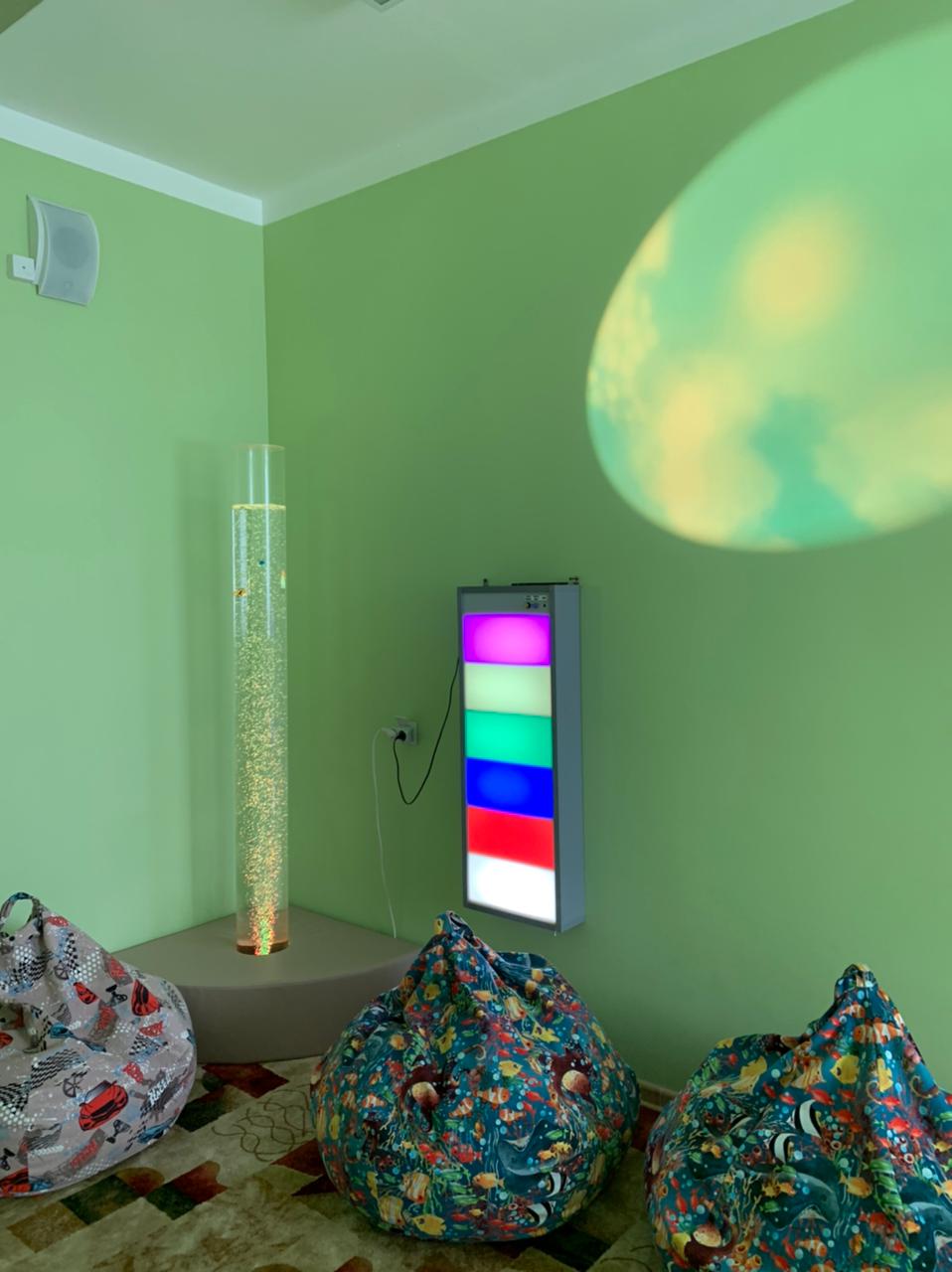 Музыкальный зал
Кабинет дополнительного образования
Группа
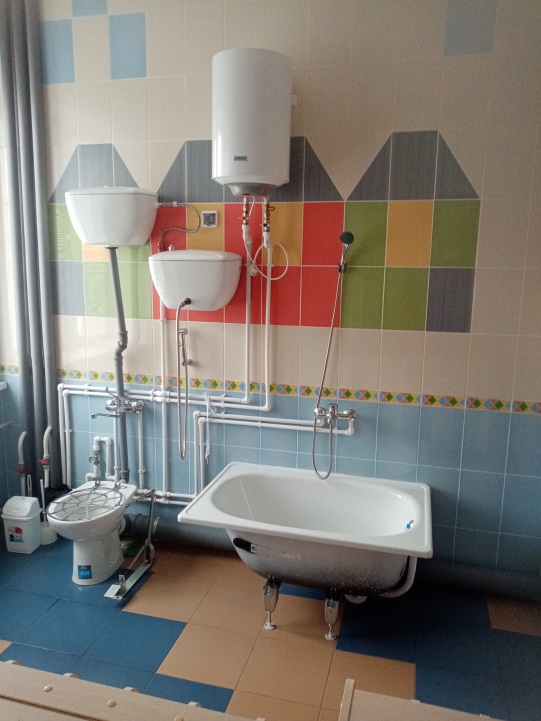 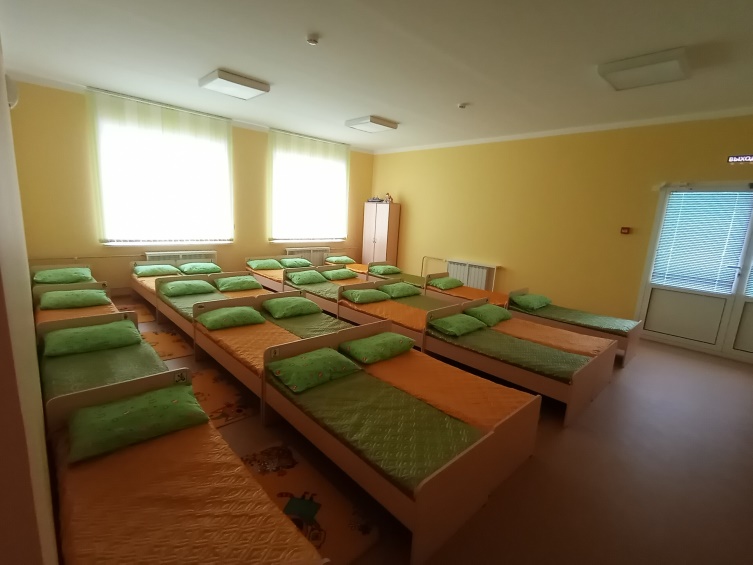 Компьютерный класс
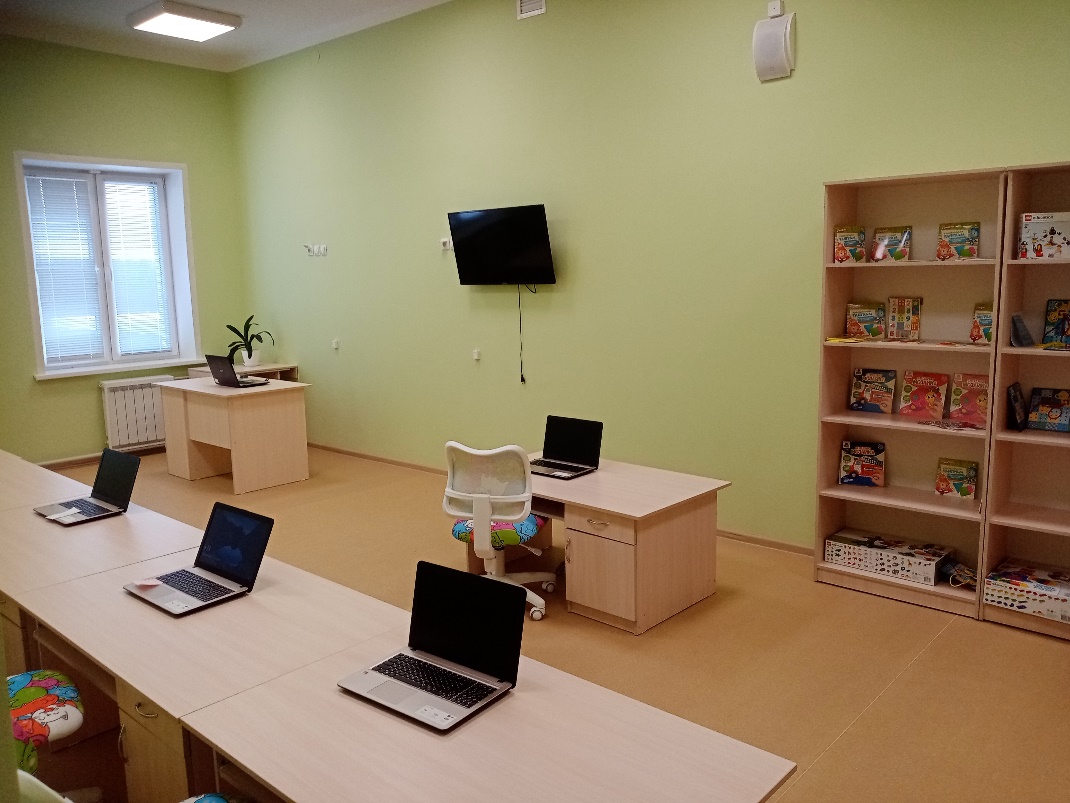 Массажный кабинет
Пищеблок
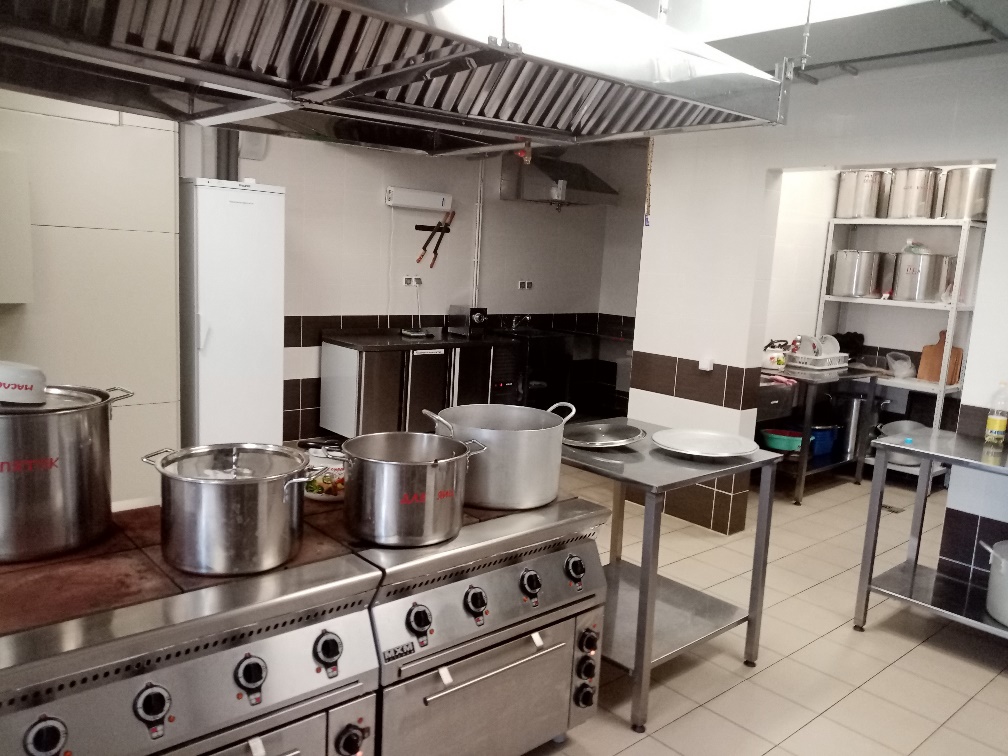 Спасибо за внимание!